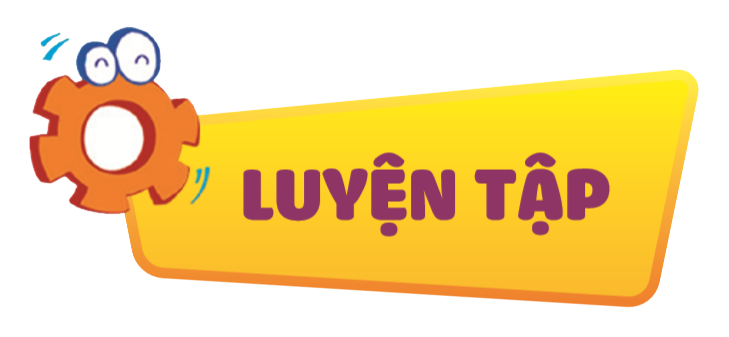 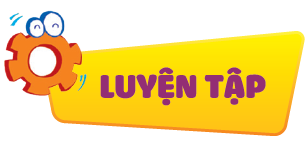 Em hãy chia sẻ với các bạn về những thành viên trong gia đình em.
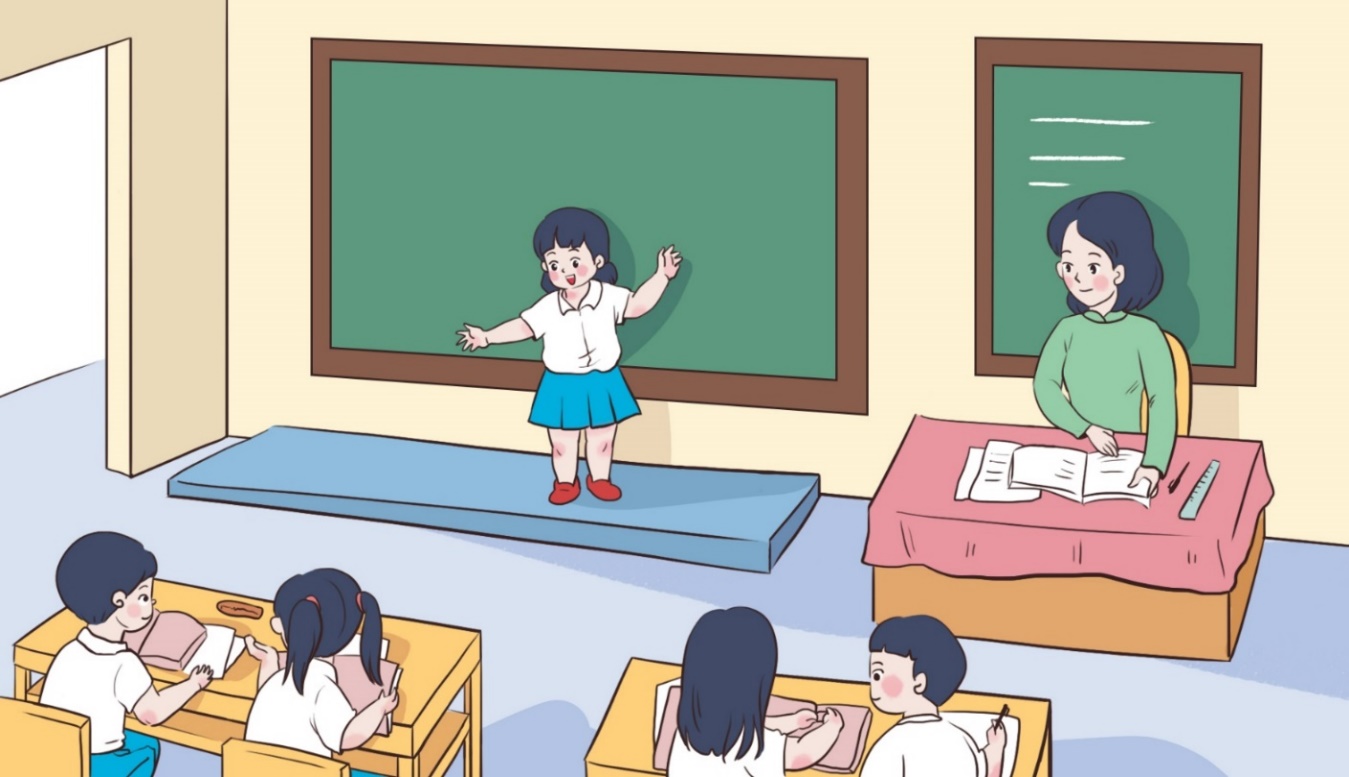 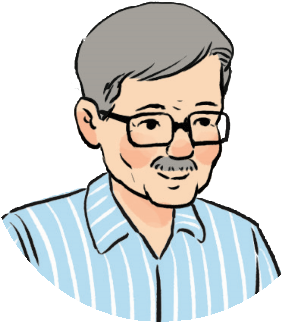 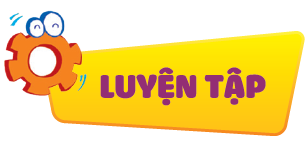 Em đã làm gì để thể hiện tình yêu thương đối với người thân trong gia đình?
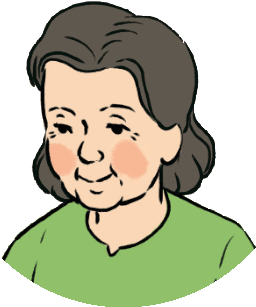 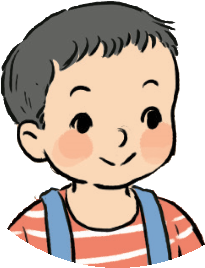 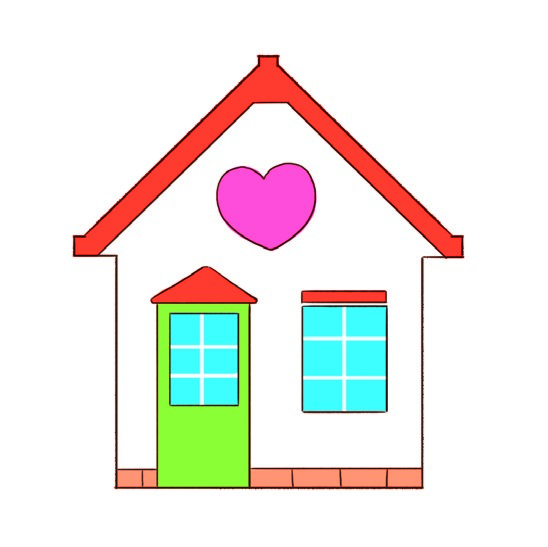 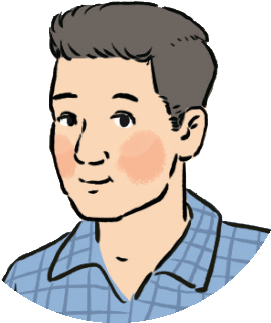 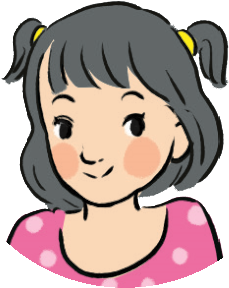 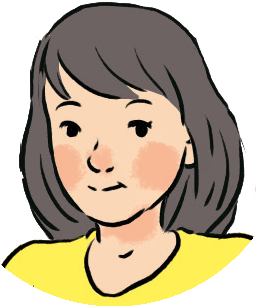 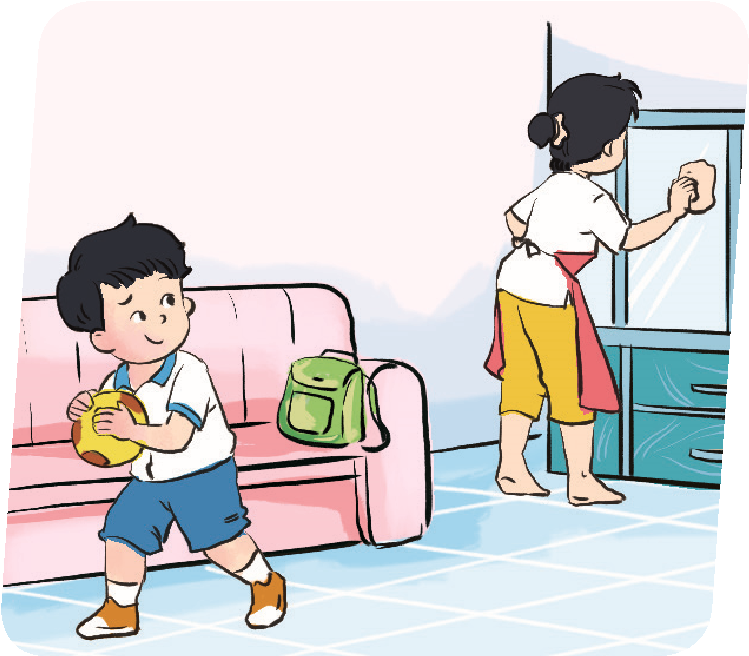 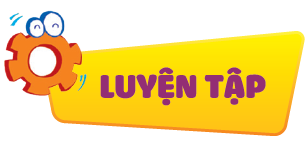 Em đồng tình hoặc không đồng tình với việc làm của bạn nào trong tranh? Vì sao?
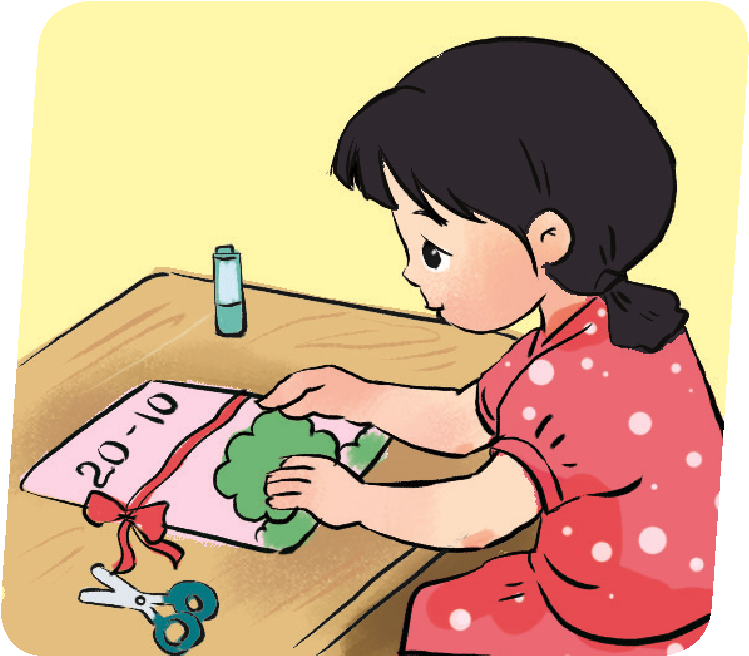 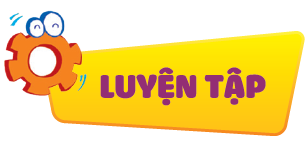 Em đồng tình hoặc không đồng tình với việc làm của bạn trong tranh? Vì sao?
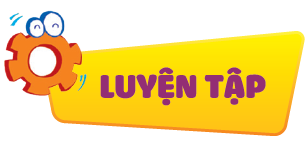 Em đồng tình hoặc không đồng tình với việc làm của bạn trong tranh? Vì sao?
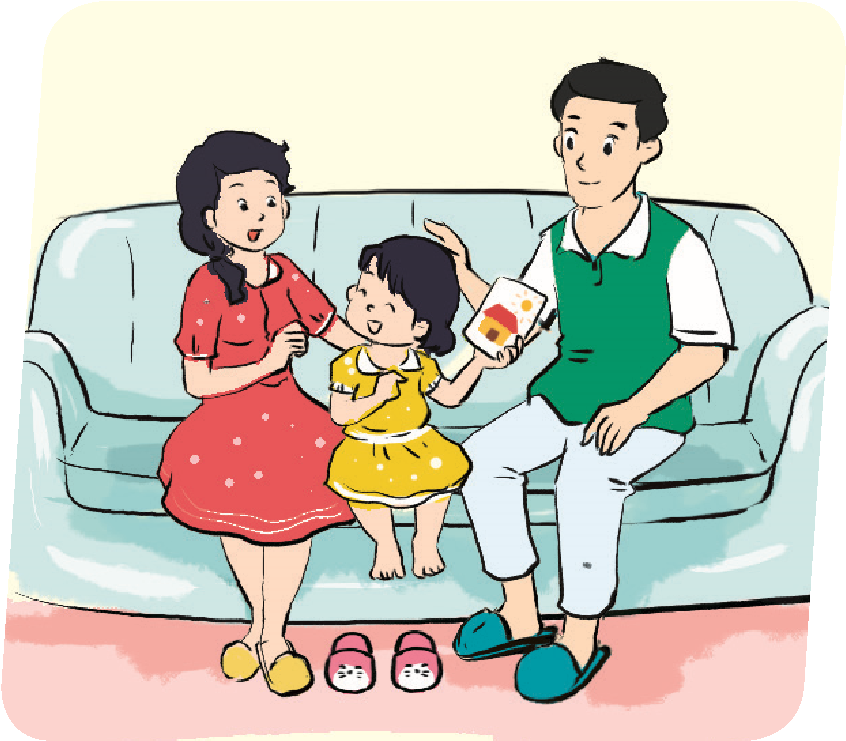 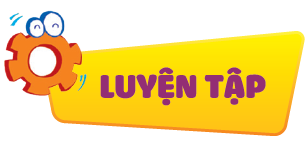 Em đồng tình hoặc không đồng tình với việc làm của bạn trong tranh? Vì sao?
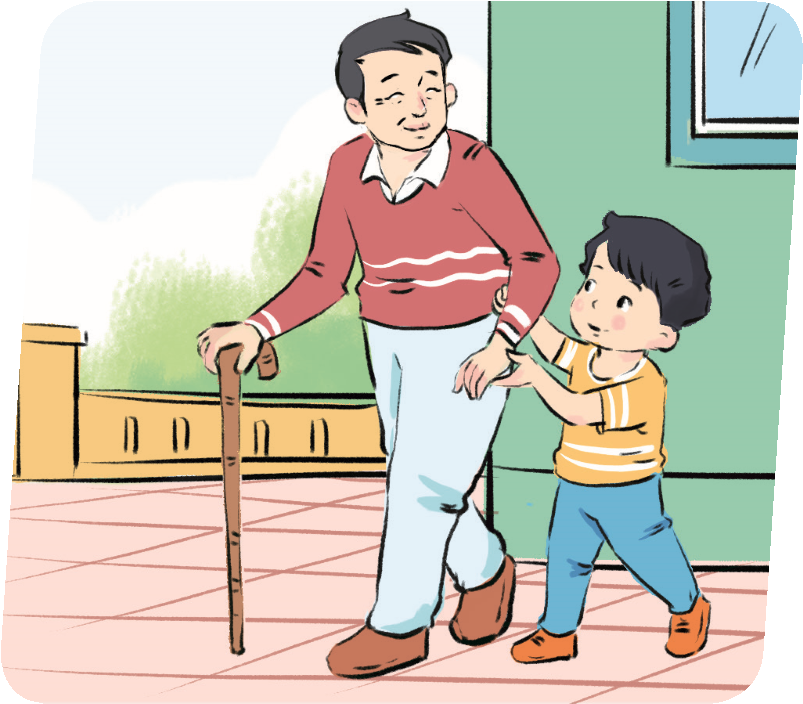 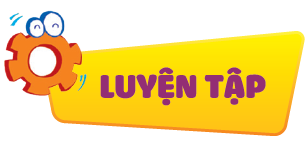 Em đồng tình hoặc không đồng tình với việc làm của bạn trong tranh? Vì sao?
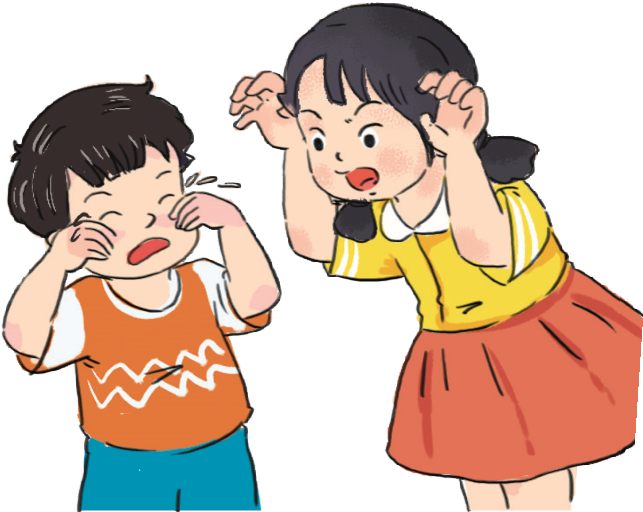 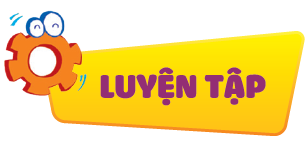 Em đồng tình hoặc không đồng tình với việc làm của bạn trong tranh? Vì sao?
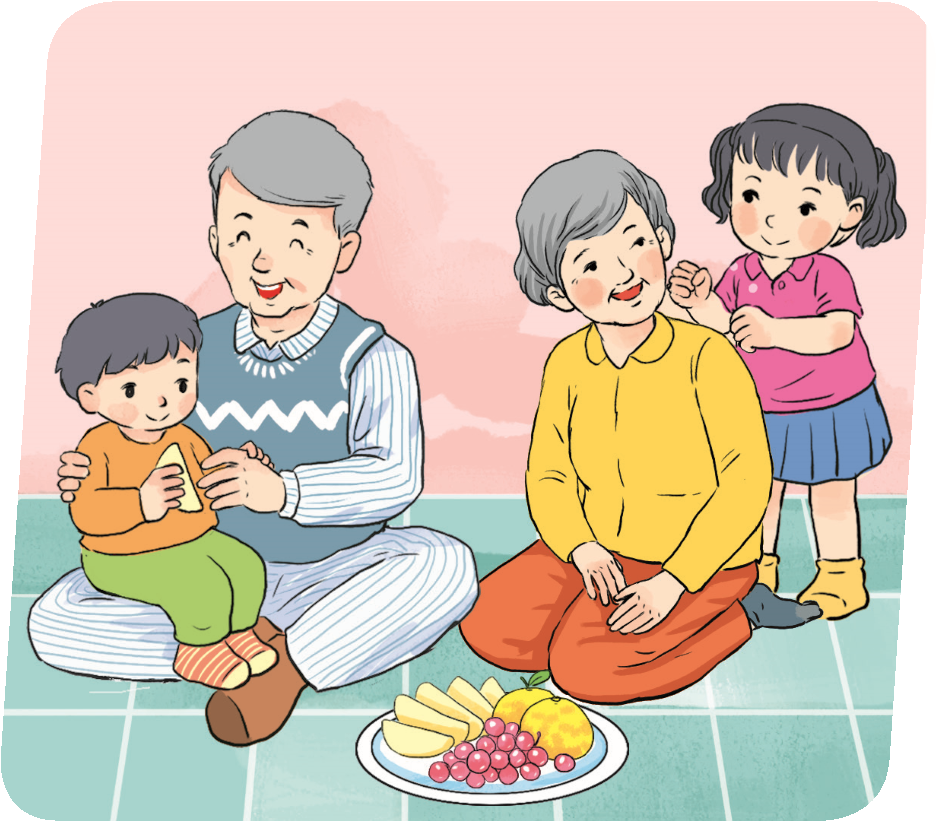 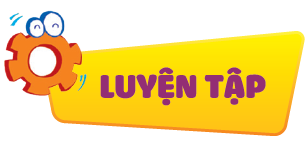 Em đồng tình hoặc không đồng tình với việc làm của bạn trong tranh? Vì sao?
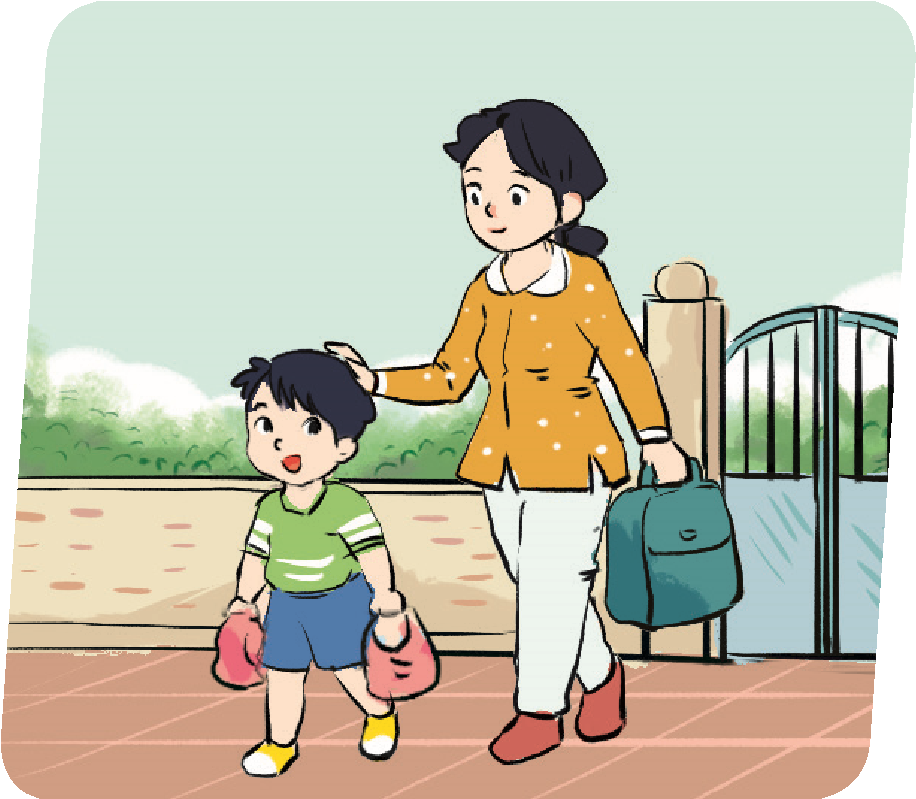 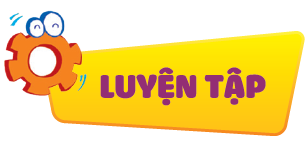 Em đồng tình hoặc không đồng tình với việc làm của bạn trong tranh? Vì sao?
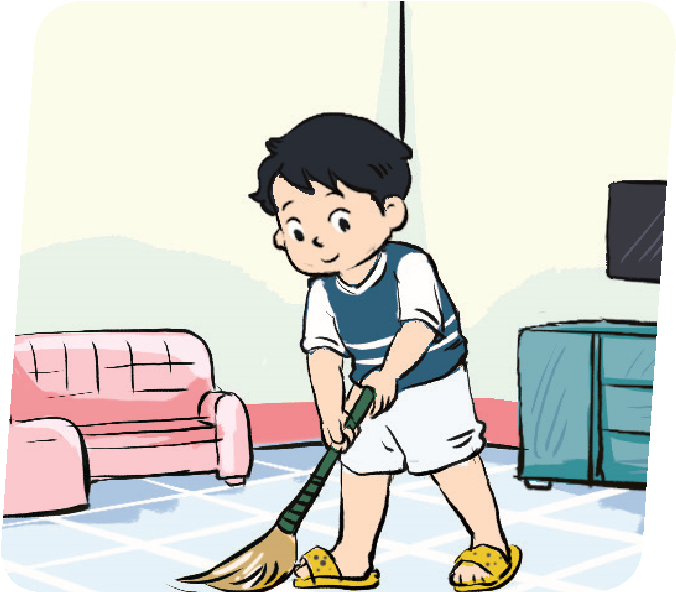 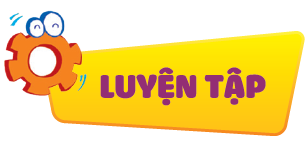 Kết luận
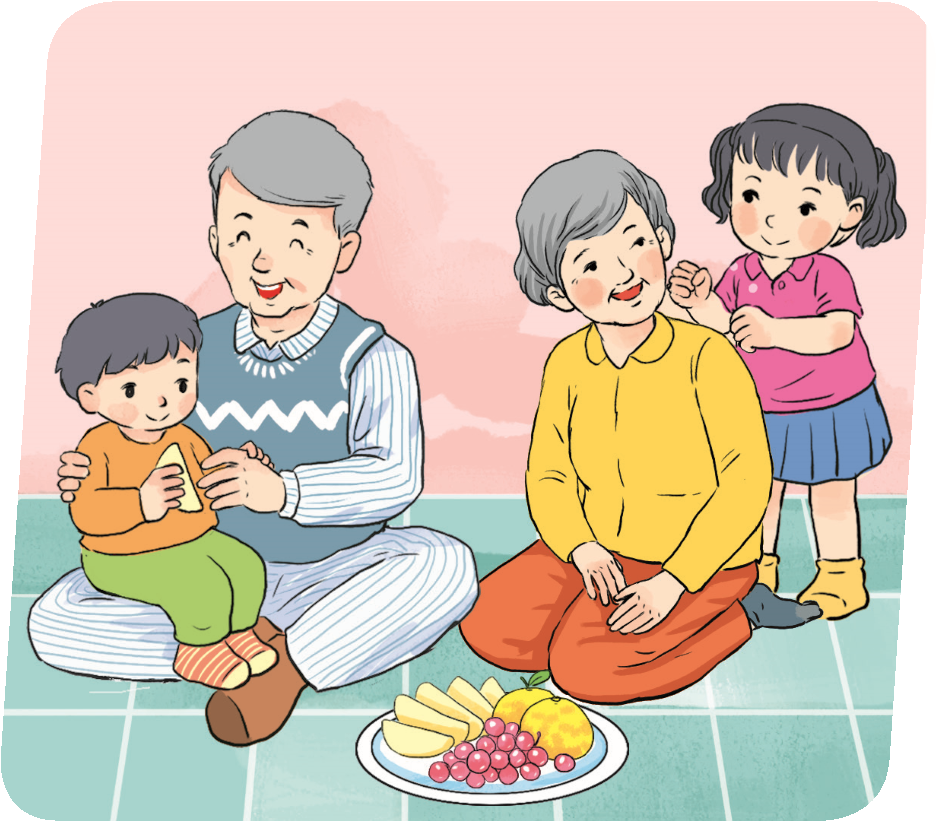 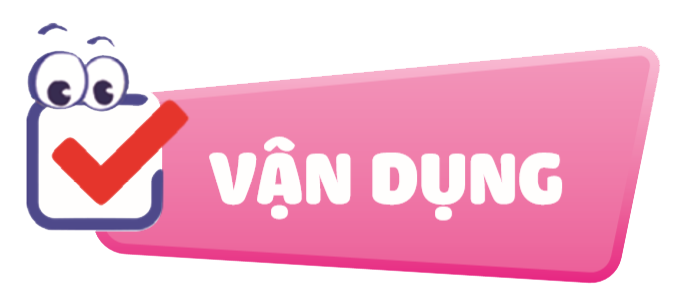 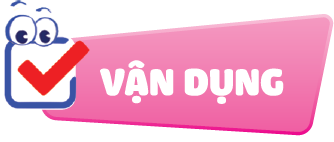 Em hãy đưa ra lời khuyên cho bạn.
Con lớn hơn phải được phần hơn em chứ!
2
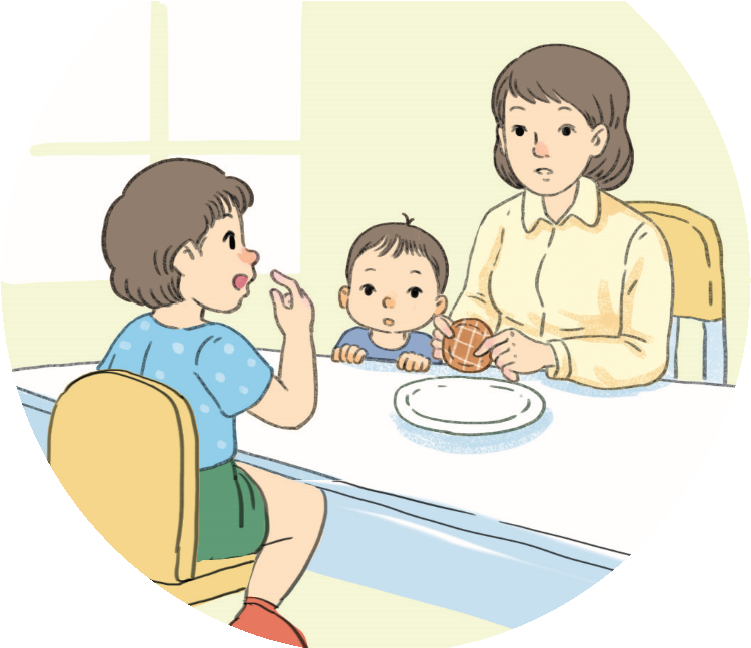 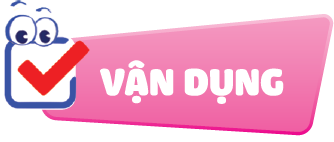 Em hãy chia sẻ cảm xúc khi được bố mẹ tổ chức sinh nhật.
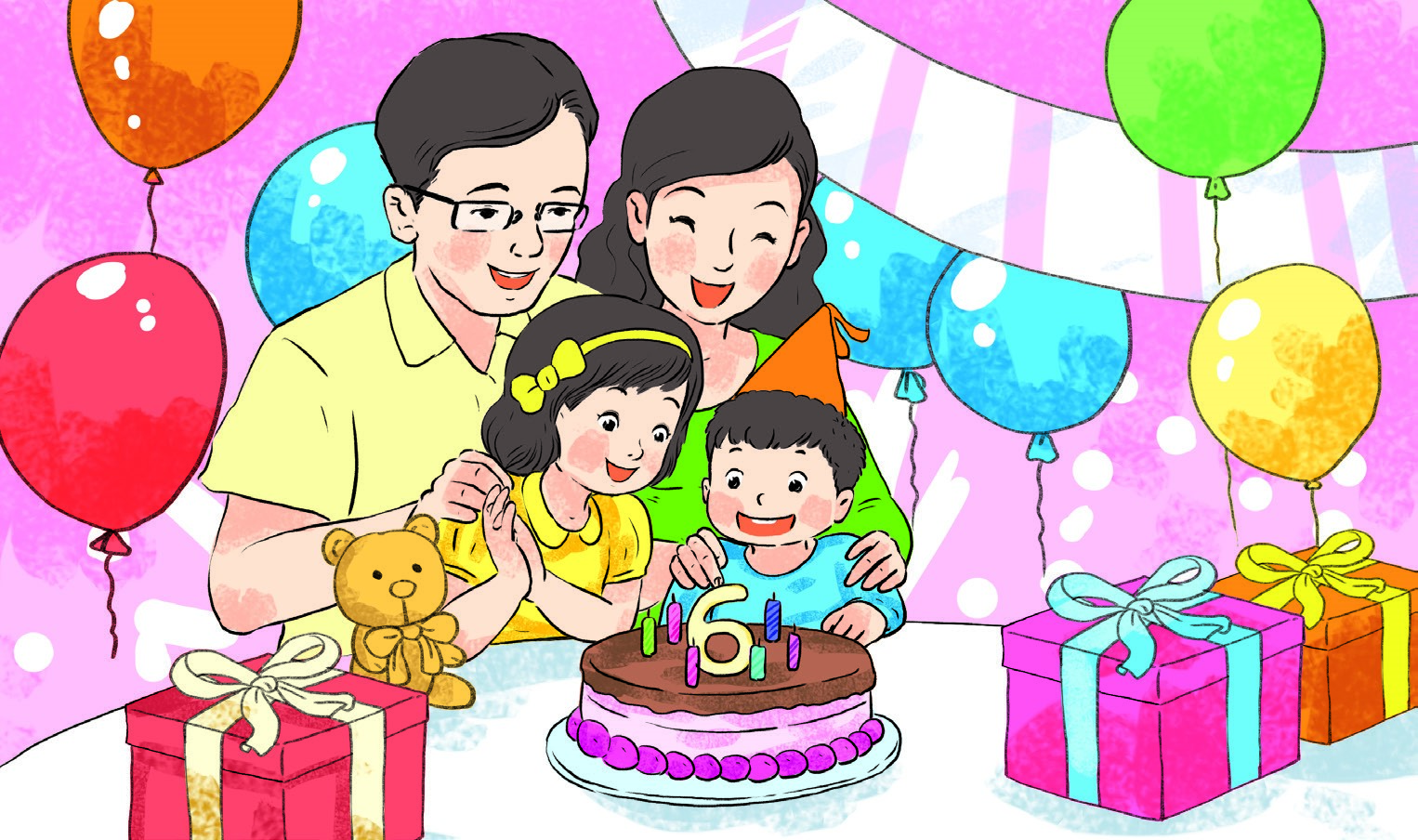 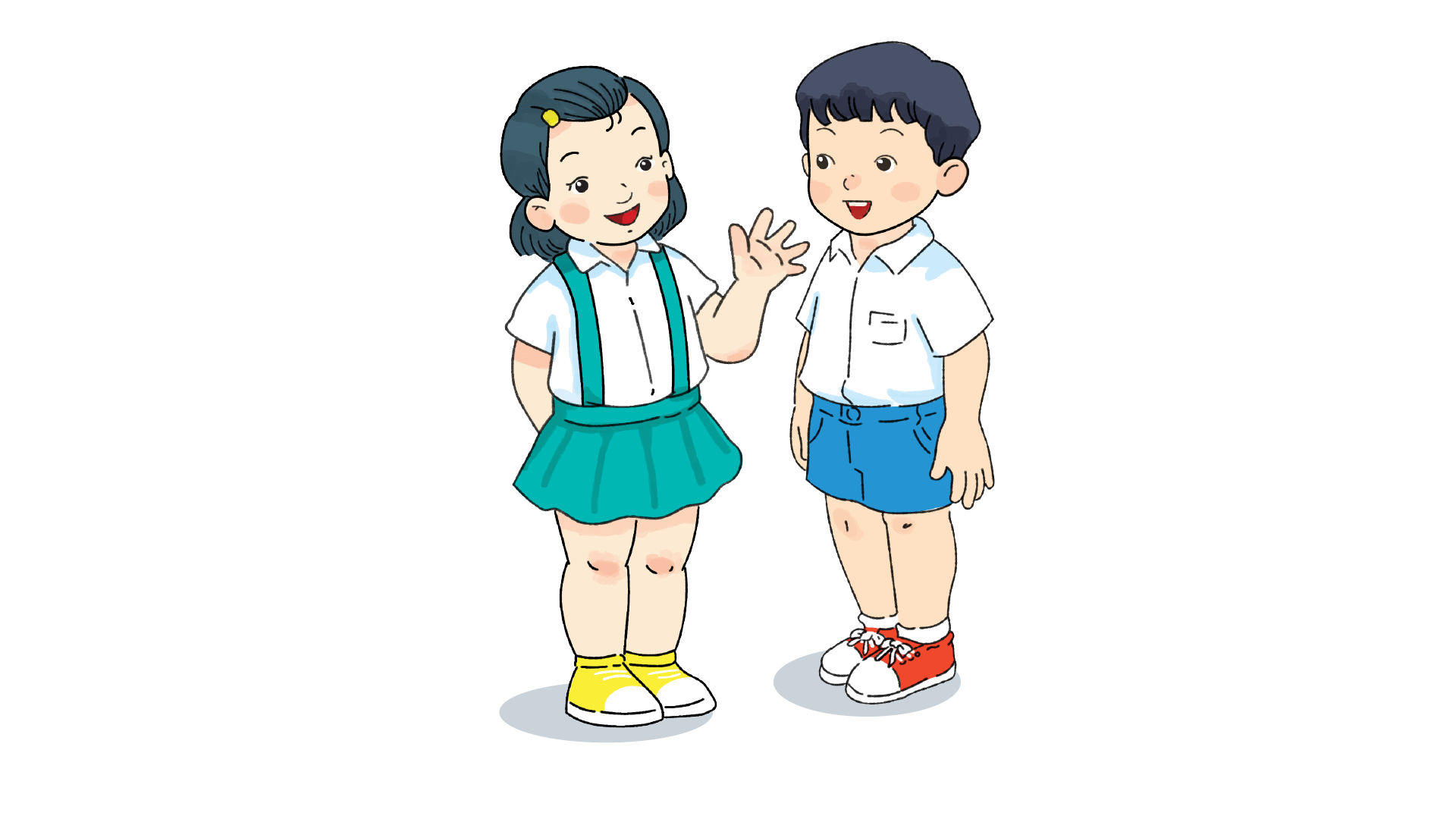 Em yêu gia đình nhỏ
Có ông bà, mẹ cha
Anh chị em ruột thịt
Tình thương mến chan hòa.